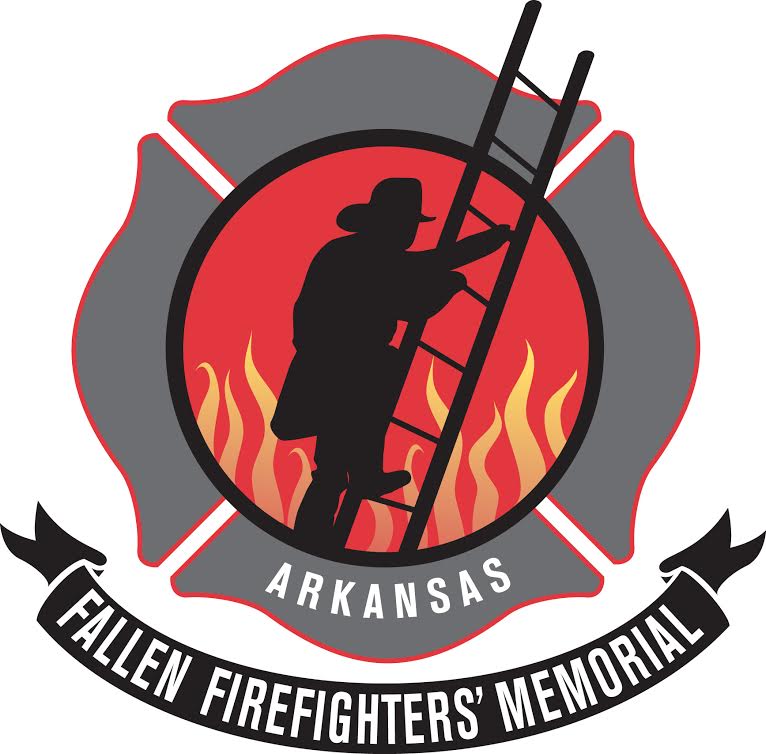 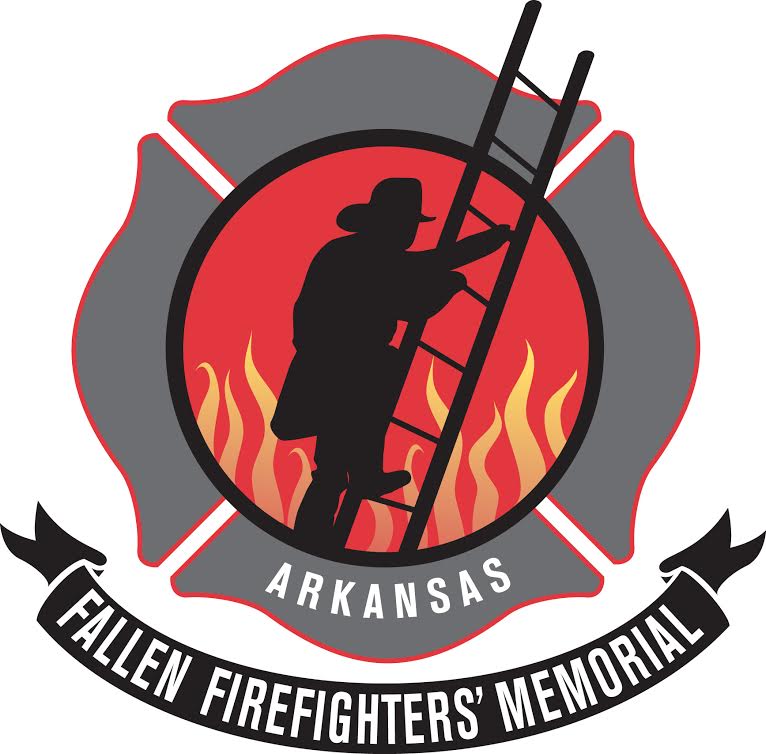 ARKANSAS FALLEN FIREFIGHTERS’ MEMORIAL
Line Of Duty Death (LODD) & non-Line Of Duty Death:  
A Guide Of What To Do BEFORE It Occurs For 
Fire Chief, Firefighter & Fire Spouse.
Johnny Reep, Past Board Chairman
Shane R. Dallas, Current Board Chairman
References and Credit
Battalion Chief Joe Bratton, Jacksonville Fire Department
Taking Care of Our Own – National Fallen Firefighters Foundation, www.firehero.org
Firefighter Wife, www.firefighterwife.com
National Volunteer Fire Council, www.nvfc.org
PSOB Programs – Department of Justice, www.psob.gov
Arkansas State Firefighters Association, www.arsfa.org
Arkansas LOPFI, www.lopfi-prb.com
LODD & NON-LODD DEATH
This class has been developed to assist in preparing our Firefighter Brotherhood for the inevitable.  Death is as much a part of life as Birth.
Death is a topic that most are not comfortable in discussing but by talking about and pre-planning this event, it will ease the painful burden left for your loved ones to deal with at a difficult time
This pre-plan involves roles for 3 different sides of the firefighter’s life:  the fire chief, the firefighter and the fire spouse.
CLASS OBJECTIVES
Describe the procedures that should be taken by the Fire Chief to gather needed information before the death of a firefighter, establish procedures for handling the death of a firefighter and procedures for supporting the fallen’s family through the process.
Describe the things that every firefighter should do NOW to educate their family and fire family of their final wishes. 
Describe the things that the fire spouse can begin to do to better prepare for the dreaded event.
Review some existing Death Benefits
FIRE CHIEFS
Self-Assessment – Pre-Incident Planning
Do you have a comprehensive, written plan for handling                line-of-duty deaths?
Does your department have a policy of giving information on      line-of-duty deaths to the media?
How would you inform co-workers about a line-of-duty death?
FIRE CHIEFS
Self-Assessment – Emergency Contact Information
If a member of your department died tomorrow, would you have current names and addresses of whom to notify?
Is your own contact information up-to-date and accessible?
Do you have steps  in place with-in your department to make sure emergency contact information is up-to-date?
Was all contact information, including the statement of beneficiary, updated, signed and witnessed within the last 12 months?
FIRE CHIEFS
Self-Assessment – Survivor’s Benefits
Do you know what benefits exist for the firefighter’s survivors?
Do you know what steps the DEPARTMENT must take to initiate claims?
Does the department have a complete, written list of benefits?
Do you know what the State Claims Commission and Public Safety Officers’ Benefits Program (PSOB) are?
Do you know what information YOU need for the initial contact of both organizations?
FIRE CHIEFS
Firefighter Emergency Contact Information 
Must be provided by the FD, identify a beneficiary, updated annually and witnessed
Information can be placed in envelope, sealed by firefighter, filed in personal file and only used in incident of serious injury or death
Should include the following information:
Personal Information
Contact Information, including survivor’s names, home address, where they work, work address and special circumstances, etc.
FIRE CHIEFS
List names and date of birth of all your children
List the department member(s) you would like to accompany a senior fire officer to make the notification.
List of anyone else you want to help make the notification, for example, your minister/clergy.  Include all ways to contact them during both regular and after hours.
Funeral preferences
Identification of Beneficiary 
Authorization for Autopsy Statement
Special requests
BENEFICIARY DESIGNATION FORM
EMPLOYEE EMERGENCY CONTACT FORM
EMPLOYEE EMERGENCY CONTACT FORM
EMPLOYEE EMERGENCY CONTACT FORM
EMPLOYEE EMERGENCY CONTACT FORM
EMPLOYEE EMERGENCY CONTACT FORM
FIRE CHIEFS
Planning Considerations For A Line-Of-Duty Death
Establishing a Family Support Team
Responsible for necessary functions before, during and after the funeral
Liaison between the team and the chief
Benefits coordination with the family; one member handle contact with family
Media coordination; provide info about the event, handle coverage of funeral and provide privacy to the family
Funeral or memorial service coordination, including services and burial arrangements, traffic, honor guard, pipes & drums, etc.
Family liaison to provide personal support for the immediate family
FIRE CHIEFS
Planning Considerations For A Line-Of-Duty Death
Notifying Survivors
Getting all department members to provide emergency contact information and updating the information annually, and signed by member and a witness.
Designating a senior department personnel and back-ups for making notification.
Notifying immediate family members in person before release of any information to anyone else.
Having two members of the department make the notification.  Don’t hold up notification if the designated department members are not readily available.
If needed, drive family members to the hospital in a department vehicle and get them to the proper area.  If family wants to drive their own car, accompany them
FIRE CHIEFS
Planning Considerations For A Line-Of-Duty Death
Notifying Members of the Department
Once the family has been notified, members of the department should learn of the incident from the department before they hear about it through the media.  
Notifying all on- and off-duty staff
Preparing a short summary of known facts about the incident and the fallen brother/sister for the Chief and media spokesperson to use
Keep all members informed of funeral arrangements and memorial services
FIRE CHIEFS
Planning Considerations For A Line-Of-Duty Death
Notifying Others
Other members of the community need to be notified after the family and the members of the department.  
Use an established priority checklist of whom to call that includes name and title, office and home contact information, etc.  Include elected officials and other key people in the community of the death, all other fire chiefs in the jurisdiction, appropriate fire service association leaders, the Public Safety Officers’ Benefit Program office, the National Fallen Firefighters’ Memorial and the Arkansas Fallen Firefighters’ Memorial.
FIRE CHIEFS
Planning Considerations For A Line-Of-Duty Death
Working with the Media
The department should take steps to ensure notification of the family before giving any information to the media.  
Designate a Public Information Officer (PIO)
Give no personal information out to the media, even if they are on the scene, until confirmation that family notification has occurred.
Prepare and clear a written statement for the Chief to deliver or release
Set up a media briefing
FIRE CHIEFS
Planning Considerations For A Line-Of-Duty Death
Dealing with the Hospital
Meet with hospital officials to discuss appropriate waiting areas for family, coworkers, and the media should a LODD occur.
Have a member of the department available to the family at all times to assist them and ensure their privacy
Arrange for transportation for the family back to their residence
FIRE CHIEFS
Planning Considerations For A Line-Of-Duty Death
Establishing a Community Response Network
Work with local Law Enforcement on providing or escorting family members from out of town
Work with local hotels, motels and restaurants to provide lodging and meals for families attending funeral
Identifying local banks that will provide services to the family for handling donations and other death-related transactions
FIRE CHIEFS
Planning Considerations For A Line-Of-Duty Death
Assisting the Family Before and During the Funeral
The department will ensure that the family’s wishes come first.
Meet with the family to explain what support the department can offer.
Give the family the name and number where the fire service liaison can be reached.
Provide information on different options for funeral arrangements, including full honors fire service funeral, if appropriate.
If the family chooses to have a fire service funeral, work with them on details.
If the family chooses to have a private service, work with them as requested.
Assist with household responsibilities such as running errands, mowing lawn, etc
FIRE CHIEFS
Planning Considerations For A Line-Of-Duty Death
Providing Benefit Information to the Family
The department will maintain an up-to-date list of death benefits available to survivors.
Assign a benefits coordinator to handle all contacts with survivors.
The benefits coordinator will help survivors access and process required paperwork.
Encourage the family to order 24 death certificates from funeral home to be used in requesting benefits.
FIRE CHIEFS
Planning Considerations For A Line-Of-Duty Death
Assisting the Family after the Funeral
The department will maintain contact with the family and establish procedures to ensure ongoing support
Continue to invite the family to department events
Ensure all death benefits have been processed
Offer assistance with household maintenance, yard work, etc. as appropriate
Call and check in on a regular basis
Refer the family to the NFFF for information on its Fire Service Support Network
Staying part of major events such as graduations, weddings, etc.
FIREFIGHTER
Planning for Your Family If Something Happens to You
How Does Your Department Know What To Do?
YOU have a responsibility to complete, and update annually, your Employee Emergency Contact Information forms.
YOU have a responsibility to make others aware of your final wishes
YOU are responsible for ensuring that our family does not have to make these heavy decisions without knowing your wishes
FIREFIGHTER
Planning for Your Family If Something Happens to You
How Does Your Family Know What To Do?
YOU need to educate your family of the importance of an autopsy for possible future LODD benefits.
YOU should discuss your final arrangements with your spouse
YOU and your spouse should develop a Final Plans book
YOU should educate your spouse on who they can call for assistance with benefits.
YOU should have a Last Will and Testament 
YOU should maintain an updated list of all life insurance policies and other benefits for you and your family
FIREFIGHTER
Final Arrangement and Service
There are many questions that YOU know the answer to
What funeral home to use?
Do you already have a cemetery plot/which cemetery to use?
Do you want a Fire Service funeral for a LODD?  For natural causes death, what fire service aspects do you want at your funeral?
Do you want to be buried in a Class A uniform?
Do you want a visitation?  At a specific location?
If appropriate, do you want an open casket?
FIREFIGHTER
Final Arrangement and Service
There are many questions that YOU know the answer to
Where do you want the funeral to be held?
Who do you want to lead the service?
Do you have specific songs you want played?
Do you have any particular readings/passages you want included in the service?
Do you have a favorite Bible scripture?
List of your Pall Bearers?
Do you want the following:  Bell Service, Pipes & Drums, Firefighter’s Last Call, Final Ride on Apparatus, any other special requests?
FIRE SPOUSE
LODD & Non-LODD Preparation for a Firefighter’s Spouse
It’s not morbid to think about how you would respond
In fact, it’s wise to have this difficult conversation with your spouse
It’s better to think of these things when you are in a stable state of mind
The following are suggestions for ways to better prepare, this is a very personal topic so your method may vary.
FIRE SPOUSE
Creation of a “Final Plans” book
Knowing that you will be a total disaster, make lists, put them in a notebook/binder
These lists and information come from:
Research you do on your own
Questions you ask your spouse, sometime on the sly and sometime rather blatant
FIRE SPOUSE
Creation of a “Final Plans” book
Your book can include:
Spots for scripture passages, pall bearers and speakers for the service
Funeral home and cemetery contact information
What specifics, fire service or other, that your spouse wants at the service
FIRE SPOUSE
Creation of a “Final Plans” book
Section 1 – Remember to BREATHE and CRY AS MUCH AS YOU NEED, give yourself permission to grieve and get through the initial shock.
Section 2 – Phone Numbers, list of numbers and people that you want call and then have them call others, i.e. His parents – with all of their numbers, with a note for them to call their family and friends, etc.  Other numbers listed: the kid’s school, close friends, funeral home, cemetery, etc.  Make this list your own.  Have a go to person.  Someone that can take calls when you can’t.  Someone that can organize meals for your family and help spread information.  Make them your number one call just so you have someone to lean on.
FIRE SPOUSE
Creation of a “Final Plans” book
Section 3 – Funeral and Burial Plans, the Hardest Part of the book
You and your spouse will have to talk about these painful questions
What scripture passages (he will shrug his shoulders)
Class A or other uniform or another attire?  Don’t have a Class A, immediately contact Lighthouse Uniform at 800.426.5225 to request a free uniform through their generous program.
Wedding Ring – Is it important to be on his hand or given to someone
FIRE SPOUSE
Creation of a “Final Plans” book
Section 3 – Funeral and Burial Plans, the Hardest Part of the book
Burial – Are there items to be placed in casket?  Pictures, jewelry, coin, etc
Burial or Cremation?  If cremation, where will ashes be placed?
Music – Speak with your FF, does he have a hymn that he/she has loved since a child?  Is there a special song that is a reflection of your FF?  If so, you have to make arrangements to provide this to the church or funeral home so keep this in mind.
FIRE SPOUSE
Creation of a “Final Plans” book
Section 3 – Funeral and Burial Plans, the Hardest Part of the book
Readings – Is there a poem or passage that is special to your FF?
Readers and Speakers – Who do you or your FF want to speak?  Make a note and be sure to add their phone numbers to your phone list.
Photographer – Do you want one?  The images might be more than you and the kids can take at that moment in time, but eventually they may be a beautiful reminder of a beautiful service commemorating a beautiful life.  Check about the use of flash.
FIRE SPOUSE
Creation of a “Final Plans” book
Section 3 – Funeral and Burial Plans, the Hardest Part of the book
Pall Bearers – Who does your FF want, maybe your son(s), only if they are adults, family members, brother firefighters, etc?  Get his/her input on this decision.
Final Ride – Standard hearse or on-top fire apparatus, any specific?
FIRE SPOUSE
Creation of a “Final Plans” book
Section 4 – Paperwork 
You will need to know who to talk to, how to get in contact with them, about what benefits you may be entitled to and when to call
Document your conversation details for ease of recall later
Request 24 Death Certificates, It’s cheaper to get them in mass than to order a few more later because there will be many places that will require one – banks, insurance, etc.
List all potential Survivor Benefits, Insurance, Scholarships, etc
BENEFITS
Federal Public Safety Officer’s Benefit (PSOB) – Dept of Justice
2015 Benefit is currently $339,310
The following checklist is provided to streamline the PSOB filing process for the Fallen’s survivors.  Please do not hesitate to call the Federal PSOB office toll free at 1.888.744.6513 for assistance with any part of the PSOB claim. www.psob.gov/files/PSOB_FS.pdf
          810 Seventh Street NW, 4th Floor					Washington, DC  20531						www.psob.gov							askpsob@usdoj.gov
BENEFITS
Federal Public Safety Officer’s Benefit (PSOB) – Dept of Justice
Step 1:  Collect the following information regarding the fallen’s line-of-duty death from your agency’s records.  www.psob.gov/files/Death_Claim_Checklist.pdf
PSOB Report of Public Safety Officer’s Death form is completed and signed by the head of the public safety agency or designee.
Detailed Statement of Circumstances from the initiation of the incident to the pronouncement of the fallen’s death.
Investigation, Incident, and Accident Reports, if any
Death Certificate
BENEFITS
Federal Public Safety Officer’s Benefit (PSOB) – Dept of Justice
Step 1:  Collect the following information regarding the fallen’s line-of-duty death from your agency records.
Autopsy, Toxicology Report, or a statement signed by the head of the public safety agency or designee explaining that none were performed.  ** These reports are very important to the success of the PSOB Death Claim **
For claims involving heart attacks and strokes, please refer to the Hometown Heroes Checklist, available at www.psob.gov/files/HHFFchecklist.pdf
BENEFITS
Federal Public Safety Officer’s Benefit (PSOB) – Dept of Justice
Step 2:  Collect the following information regarding the fallen’s survivors/beneficiaries. 
PSOB Claim for Death Benefits form completed and signed by the survivor/claimant
Fallen’s current marriage certificate, if applicable
Divorce decrees for the fallen’s and current spouse’s previous marriages, including references to physical custody of any children, if applicable.
BENEFITS
Federal Public Safety Officer’s Benefit (PSOB) – Dept of Justice
Step 2:  Collect the following information regarding the fallen’s survivors/beneficiaries. 
Death certificates for Fallen’s and current spouse’s previous spouses, if any of the marriages ended in death, if applicable
Birth certificates for all the Fallen’s surviving children and step-children, regardless of age or dependency, identifying the child’s parents, if applicable.  For further info on this, www.psob.gov
Please email (preferred), fax, or mail the above information to the PSOB office, keeping a complete copy for your records.
BENEFITS
Federal Public Safety Officer’s Benefit (PSOB) – Dept of Justice
Step 3:  Complete the Report of Public Safety Officer’s Death and the Claim for Death Benefits online  www.psob.gov/default.aspx
There is a PSOB Educational Assistance Program.
The full-time assistance amount for 2015 is $1018 a month
For more information on the PSOB Educational Assistance Program, visit www.psob.gov/files/PSOB_Education.pdf
BENEFITS
Arkansas Public Safety Officer Benefit (PSOB)
Up to $200,000 payable as $50,000 per year for 4 years
For deaths related to the official duties, including responding to, engaging in and returning from an incident.
Claim must be made within 5 years from the date of incident
Contact the Arkansas Fallen Firefighters’ Memorial Board for technical assistance, Chairman Dallas 870.261.2912 / shanerdallas@gmail.com
Contact:  	Arkansas State Claims Commission					101 East Capitol Avenue, Suite 410					Little Rock, AR  72201							(501) 682-1619 (office)							www.claimscommission.ar.gov
BENEFITS
Arkansas Public Safety Officer Benefit (PSOB)
Claim forms must be picked up at the Claims Commission office
Supplemental information is similar to the Federal PSOB claim:
Certified Birth certificate of the Fallen
Certified Death certificate of the Fallen
Coroner’s report, if available, including an Autopsy and Toxicology  Report
Certified Marriage certificate(s), if applicable
BENEFITS
Arkansas Public Safety Officer Benefit (PSOB)
Certified Birth certificates for all surviving children, if pertinent
Custody documents for all surviving minor children, if pertinent
Divorce decree(s), if pertinent
Letters from:  the Fallen’s Fire Chief explaining the initiation of the incident to the pronouncement of the LODD and any firefighters or other witnesses explaining the circumstances leading up to the LODD incident.
BENEFITS
Arkansas Public Safety Officer Benefit (PSOB) – Educational Benefits
Scholarship for 8 semesters at any state-supported college or university if the student has a 2.0 or above on the 4.0 GPA scale.  Up to 4 semesters may be at a technical institute.  Does not cover books, food, school supplies, materials, or fees for extracurricular activities
Benefit ends at the end of the semester for:  children at age 23 and for spouse when remarries.
Contact:  	Arkansas State Claims Commission					101 East Capitol Avenue, Suite 410					Little Rock, AR  72201							(501) 682-1619 (office)							www.claimscommission.ar.gov
BENEFITS
Arkansas Workers’ Compensation Commission
Contact:	Workers’ Compensation Commission				PO Box 950 / 324 Spring Street					Little Rock, AR  72203-0950						800.250.2511 Legal Advisors						www.awcc.state.ar.us
A maximum funeral benefit of up to $6,000 for burial expenses for career and volunteer LODD.
BENEFITS
Arkansas Workers’ Compensation Commission
Career Firefighter – Spouse receive 35% of the average weekly wages earned at time of death with weekly minimum and maximum; spouse with children receive an additional 15% of the average weekly wage per child, not to exceed a total of 65%.  Payments made on a bi-weekly basis.  Spouse will receive benefit for life.  If spouse remarries, weekly benefits cease and spouse will receive a 2 year/104 week lump sum pay-out.  Children receive benefits until age 18, 25 if full-time student and no cut off for physically or mentally disabled children.  If child marries before age 18, benefits cease.  Example:  FF weekly wage of $500, spouse 35% is $175/wk, child 15% is $75/wk.
Volunteer Firefighter – If FF does not receive any wages, their survivors will receive the minimum level compensation, $20 a week.  There is no other benefit amount.
BENEFITS
Arkansas Local Police and Fire Retirement System (LOPFI)
LOPFI is a statewide defined benefits system for police officers and firefighters.
LOPFI considers service time as PAID if the member earns a minimum of $1,367 per month in a calendar year.  Service time is considered VOLUNTEER if the member earns less than $1,367 per month in a calendar year.
Contact:	LOPFI									620 West 3rd Street, Suite 200						Little Rock, AR  72201-2223						866.859.1745								www.lopfi-prb.com
BENEFITS
Arkansas Local Police and Fire Retirement System (LOPFI)
Paid firefighters – If a LODD occurs, credit is determined as if firefighter has accrued 25 years of service.  Spousal benefits computed as if employee had retired (Option B50).  Example:  A member hired at age 21 dies at age 24 with Final Average Pay (FAP) of $2,000.  In this case, the benefit would be based on 25 years of credited service.  Lifetime Benefit to Deceased Member =            2.94% x $2,000 x 25 = $1,470/month.  			                            Option B50 Benefit = $1,470 x 94% = $1,382/month.                       Spouse Annuity = $1,382 x 50% = $691/month for life
BENEFITS
Arkansas Local Police and Fire Retirement System (LOPFI)
Paid firefighters – If NON-LODD occurs and member is vested, the benefit is based on the FAP and the total amount of service rendered up to the time of death.  Spousal benefits computed as if employee had retired (Option B50).  Example:  A member with 20 years of service dies at age 45 with Final Average Pay (FAP) of $2,000.  In this case, the benefit would be based on 20 years of credited service.  Lifetime Benefit to Deceased Member =                                                2.94% x $2,000 x 20 = $1,176/month.  			                                                           Option B50 Benefit = $1,176 x 94% = $1,105/month.                       Spouse Annuity = $1,105 x 50% = $553/month for life
BENEFITS
Arkansas Local Police and Fire Retirement System (LOPFI)
Paid firefighters – If NON-LODD occurs and member was not vested, which means 5 years of service credit if hired before July 1, 2013 and 10 years of service credit if hired after July 1, 2013, Member contributions will be refunded to the designated beneficiary.
BENEFITS
Arkansas Local Police and Fire Retirement System (LOPFI)
	Benefit Amount for a Dependent Child or Children
Paid Member – A child is considered to be a dependent child until the first of one of the following:
Reaches age 18 (may be extended to age 23 if the child continues uninterruptedly as a full time student at an accredited school, or no age limit if deemed physically or mentally incompetent.
Death, or
Marriage
BENEFITS
Arkansas Local Police and Fire Retirement System (LOPFI)
	Benefit Amount for a Dependent Child or Children
The benefit amount will depend on whether or not there is a surviving spouse receiving a benefit, and the number of dependent children.  If the spouse is also receiving a benefit, each child receives the greater of 10% of FAP or $25 per month.  If there are four (4) or more eligible children, each child shares equally in the greater of 30% of FAP or $125 per month.  Example from earlier with 3 children:  Minimum Benefit to Spouse                   $  553                                                       Children’s Benefit  10% x $2,000 x 3 = $  600                                              Total Family Benefit                                    $1,153
BENEFITS
Arkansas Local Police and Fire Retirement System (LOPFI)
	Benefit Amount for a Dependent Child or Children
If there is no eligible spouse, each eligible dependent child receives the greater of 20% of FAP or $25 per month.  If there are three (3) or more eligible children, each child shares equally in the greater of 50% of FAP or $125 per month.                                                                        Example from earlier with 3 children:                                                Children’s Benefit  50% x $2,000 = $1,000
BENEFITS
Arkansas Local Police and Fire Retirement System (LOPFI)
Volunteer firefighters – If a LODD occurs, credit is determined as if firefighter has accrued 25 years of service.  Spousal benefits computed as if employee had retired (Option B50).  Example:  A member hired at age 21 dies at age 24 with the CPI of $6.39.  In this case, the benefit would be based on 25 years of credited service.  Lifetime Benefit to Deceased Member = $6.39 x 25 = $159.75/month.  Option B50 Benefit = $159.75 x 94% = $150.17/month.                       Spouse Annuity = $150.17 x 50% = $75.09/month for life
A benefit of $15 per month is payable to each dependent child.  If there are three (3) or more eligible children, each child receives an equal share of $40 per month.
BENEFITS
Arkansas Local Police and Fire Retirement System (LOPFI)
Volunteer firefighters – If NON-LODD occurs and member is vested, the benefit is based on the CPI ($6.39) and the total amount of service rendered up to the time of death.  Spousal benefits computed as if employee had retired (Option B50).  Example:  A member with 20 years of service dies at age 45.  In this case, the benefit would be based on 20 years of credited service.  Lifetime Benefit to Deceased Member = $6.39 x 20 = $127.80/month.  			                                                           Option B50 Benefit = $127.80 x 94% = $120.13/month.                       Spouse Annuity = $120.13 x 50% = $60.07/month for life
The dependent children is the same for volunteer service credit.
BENEFITS
Arkansas Municipal League
Contact:	Arkansas Municipal League						501.978.6137								Purity Ingram, ext. 116						www.arml.org
	QUESTIONS and ANSWERS
After any death, how long are the survivor’s health insurance still eligible?  																                   END OF THE MONTH
BENEFITS
Arkansas Municipal League
	QUESTIONS and ANSWERS
What is COBRA and is the Fallen’s spouse eligible for COBRA?  									            COBRA IS SIMPLY ACCESS TO CONTINUE YOUR HEALTH INSURANCE COVERAGE.  THE SURVIVOR CAN REMAIN ON COBRA FOR UP TO 36 MONTHS.  THE SURVIVOR WILL HAVE TO IMMEDIATELY FILE PAPERWORK WITH THE FALLEN’S EMPLOYER AND MAKE THE MONTHLY PAYMENT FOR COBRA TO THE EMPLOYER.  THE PREMIUM WILL BE 100% OF THE RATE, THE EMPLOYER WILL NO LONGER MAY A PORTION OF THE RATE, IF APPLICABLE.
BENEFITS
Arkansas Municipal League
	QUESTIONS and ANSWERS
Can the Fallen’s children also remain on COBRA?                                            									    YES.  COBRA CAN BE PURCHASED AS AN INDIVIDUAL PLAN FOR THE SPOUSE ONLY OR AS A FAMILY PLAN TO INCLUDE THE SPOUSE AND CHILDREN.
BENEFITS
Arkansas Municipal League
	QUESTIONS and ANSWERS
If the family moves out-of-state, how will it affect COBRAs coverage?                                            									        COVERAGE IS BASED ON IN-NETWORK AND OUT-OF-NETWORK PROVIDERS.  MOVING OUT OF ARKANSAS WILL LIMIT THE NUMBER OF IN-NETWORK PROVIDERS YOU HAVE ACCESS TO.
BENEFITS
Little Rock Police and Fire Benefit Fund
Contact:	Johnny Reep								3400 Jamie Lynn Drive						Little Rock, AR  72206							501.786.2466								johnnyreep97@gmail.com
This benefit pays statewide, despite its name, for LODD deaths.
It will reimburse travel expenses for out-of-state family members attending LODD funeral.  Expenses include:  airfare and lodging.  Receipts are REQUIRED.  Benefits are not guaranteed.
BENEFITS
Arkansas Service Memorial Scholarship
Contact: 	Arkansas Community Foundation					1400 West Markham, Suite 206					Little Rock, AR  72201							501.372.1116								www.arcf.org
Potential $2,500 scholarship for children of Arkansans who have lost their lives in Service.  
Apply on-line before April 1
AFFM BOARD MEMBERS
Shane Dallas, Current Chairman		Johnny Reep, Past Chairman	            shanerdallas@gmail.com		johnnyreep97@gmail.com             870.261.2912				501.786.2466			
Kevin Miller, Vice-Chairman		Rusty McClain, Secretary	      kmiller@Jonesboro.org			rustymcclain2001@yahoo.com 870.932.2428				870.238.5713			
Jim Gates, Treasurer			Joel Hess, Board Member        jimgates@suddenlink.net		pauh20@yahoo.com
Wade Marshall, Board Member		Kevin Kilcrease, Board Member presidentlocal2765@Hotmail.com	jerry.kilcrease@Arkansas.gov
Larry Brewer, Board Member		Anthony Renigar, Board Member lj.brewer@att.net			rrfd2@yahoo.com
QUESTIONS AND COMMENTS
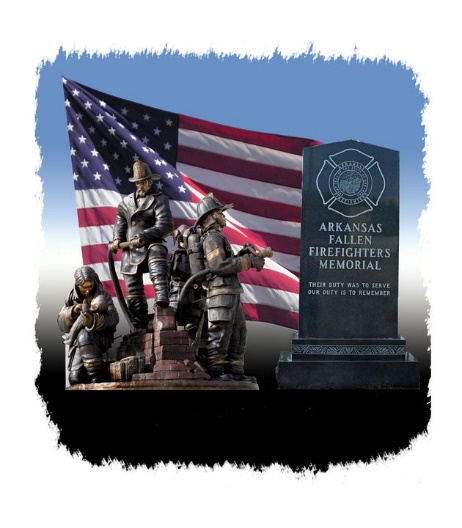